Curb-stoning, a Too Neglected and Very Embarrassing Survey ProblemComments
Jaki S. McCarthy
Senior Cognitive Research Methodologist

US Department of Agriculture
National Agricultural Statistics Service

WSS Seminar, December 2, 2014
Another perspective on interviewer falsification
Why do interviewers falsify?
Understanding why can:

 Help identify relevant measures for models

Help develop strategies to prevent falsification
Falsifying to max $/min effort
Most indicators have this underlying assumption (i.e. easy answers, shorter answers, rounding, etc.)

Can we use data mining to identify other (less obvious) indicators?
Falsifying to Meet Deadlines
Do indicators change?
Maybe completion dates are important here
Other reasons to falsify?
Deliberate fabrication/data misrepresentation

Fatigue

Perceived reduction in respondent burden

Would indicators be the same?
Do these inform potential indicators/falsification model inputs?
Speed indicators (length of interviews, completed interviews/day, etc.)
Item nonresponse rates
Edit rates
Contact histories
GPS tracking
How do we prevent falsification?How do we change motivation?
Intrinsic versus extrinsic motivation
Employee (and respondent) engagement
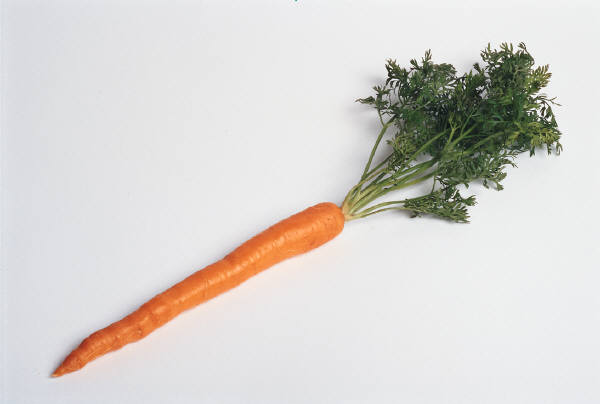 Extrinsic Motivation
Should we pay interviewers more?
How much do you have to pay to ensure data won’t be falsified?

“Because of what they are paying me, I‘m going to collect the most accurate data possible.”
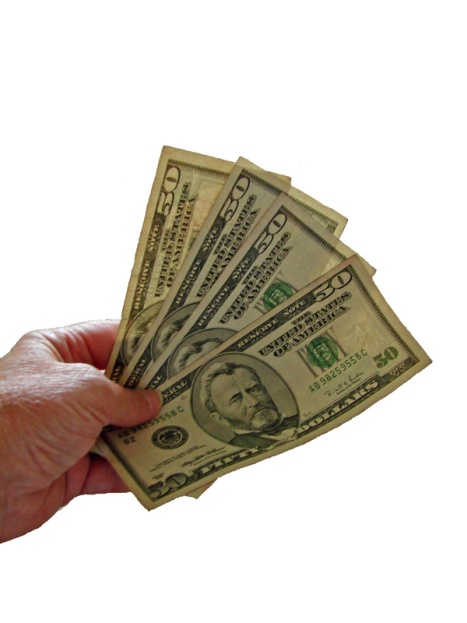 Extrinsic Motivation
Interviewers may falsify because they think no one is checking and it doesn’t matter
Knowing that QA procedures are in place, and work is monitored can help here

“Because I know they are checking my work,  I’m going to collect the most accurate data possible.”
Intrinsic Motivation
How else can we motivate interviewers?

“Because _____________________________, I’m going to collect the most accurate data possible.”
How to get interviewers invested in the process
Minimize Us versus Them
Supervisors/Monitors versus interviewers
HQ versus field
Data collectors versus data providers

Value of the agency

Value of the work

“Because __________________, I’m going to collect the most accurate data possible.”
This extends to respondents too!
Many of the indicators would flag poor quality data provided by respondents
Why do respondents want to provide good quality data?
How can we improve the quality of respondents’ inputs?

Will INTs who are good at gaining cooperation (i.e. getting cooperation from “hard to reach” units) look like they are collecting lower quality data?
What can we do to get the right answer in that blank?
Need to invest in 
Training
Employee engagement
Communication up and down the chain

Ultimate goal is to have only unintentional errors to detect
Comments on Winker’s paper
Curb-stoning as Fraud Detection ProblemAdvantages to this approach?
Why not a classification problem?
Why not score interviewers using an index of indicators?
How about scoring interviews and verifying cases (not interviewers), or following up interviewers with highest percent of suspicious records?
Is this an outlier detection problem?
Objective way to narrow focus
How to target scarce resources

But as in other fraud detection problems, likely doesn’t go far enough (i.e. need to detect at much lower rates than 20% falsifiers with 70% falsification rate)
How can this method be extended?
Are there other variables beyond indicators that might be useful in classifying falsifiers?
Data relevant indicators (time stamps, edit rates)
Person relevant indicators (INT characteristics – Yes, I realize we are getting into dicey territory!)

This would require “real” data – i.e. cannot be done with simulated data
[Speaker Notes: Person relevant characteristics could include things like experience, subject matter related experience, caseloads, ft/pt status, etc.]